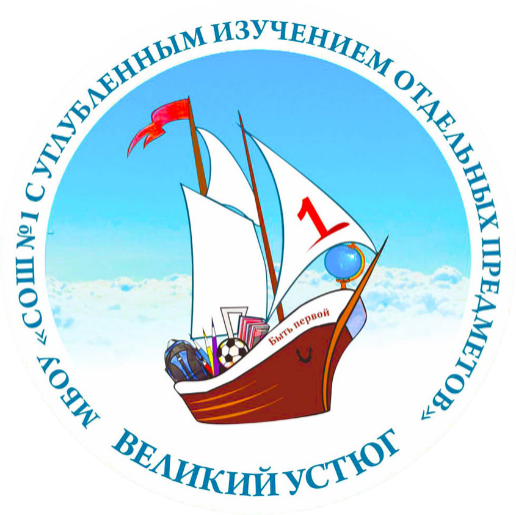 Организационно-управленческая модель сопровождения процесса  формирования функциональной грамотности обучающихся
Директор МБОУ «СОШ №1 с углублённым изучением отдельных предметов»
Артамонова Ольга Николаевна
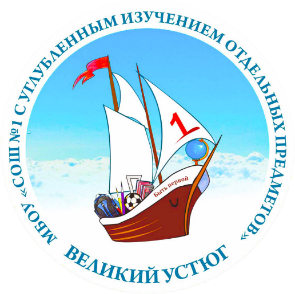 Система навыков  XXI века
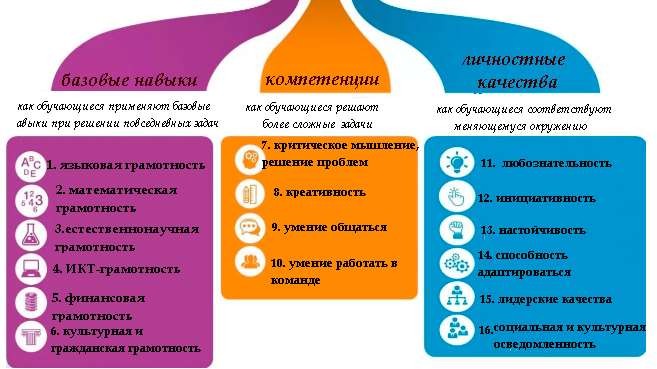 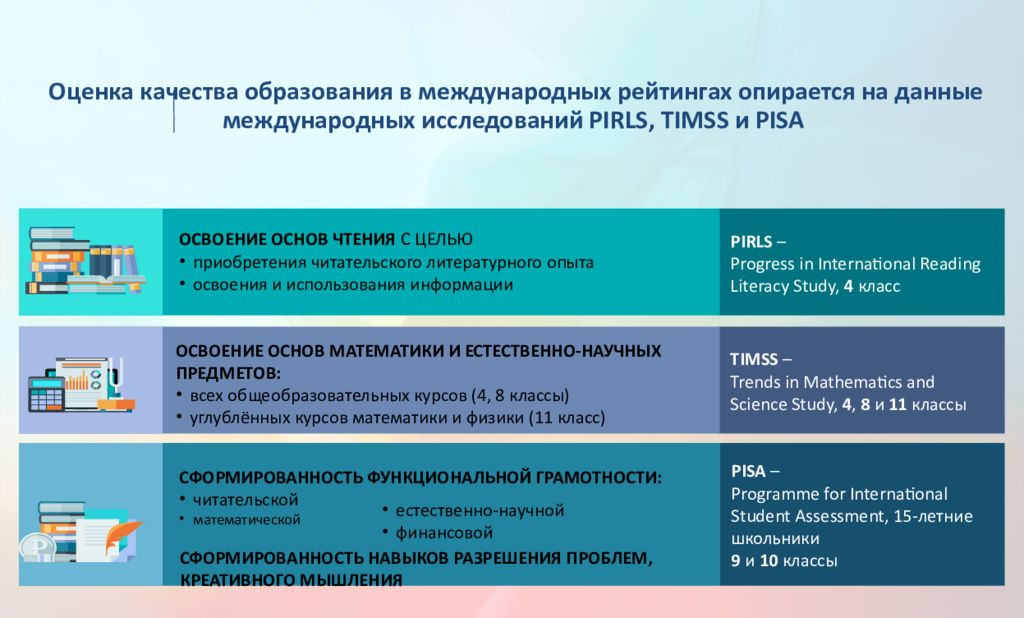 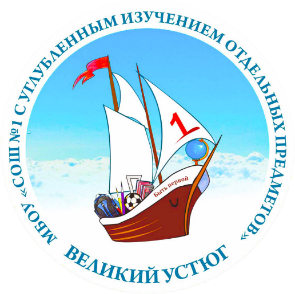 Функциональная грамотность – способность применять приобретаемые в течение жизни знания, умения и навыки для решения максимально широкого  диапазона  жизненных задач в различных сферах человеческой деятельности
Гражданская  грамотность
Компьютерная грамотность
PISA
Читательская грамотность
Математическая грамотность
Естественно-научная грамотность
?
Глобальные компетенции
Налоговая грамотность
Финансовая грамотность
Информационная грамотность
Креативное мылениеш
?
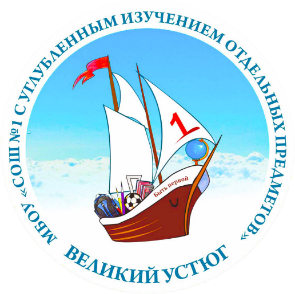 Как учить?
Формирование функциональной грамотности –это задача, которую не может решить отдельно взятый учитель
Процесс формирования ФГ не может быть набором отдельных уроков или набором отдельных заданий, этот процесс логично и системно должен быть вшит в учебную программу как обязательная составляющая
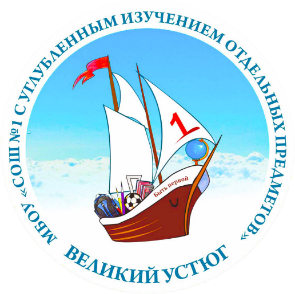 Что делать?
Реализация педагогических практик развивающего обучения
Внедрение новой системы учебных заданий и учебных ситуаций, ориентированных на формирование функциональной грамотности
Повышение квалификации учителей
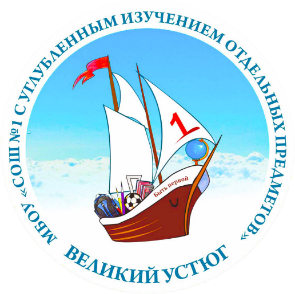 Проблемное поле
непринятие учителем ЗАЧЕМ?
незнание инструментов КАК?
отсутствие навыков у детей
стихийное формирования функциональной грамотности
непонимание родителей 
несоответствие заданий учебных предметов заданиям международных исследований (TIMSS, PIRLS) 
отсутствие необходимых учебно-методических материалов
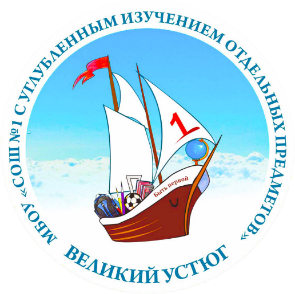 Главные элементы формирования ФГ
Качество школьного образования определяется качеством профессиональной подготовки учителя
Качество образовательных достижения ученика определяется качеством учебных заданий
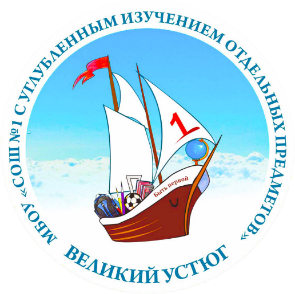 Управленческий цикл
Анализ
Постановка целей
Мотивация 
Планирование
Организация
Контроль
«Цели должны быть ясными, простыми и записанными на бумаге. Если они не записаны на бумаге –это не цели, это пожелания»
                                                   Роберт Кийосаки
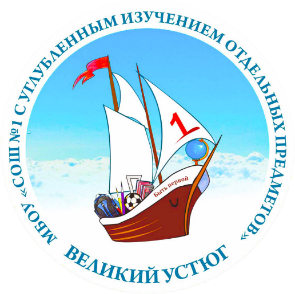 Система формирования и развития ФГ
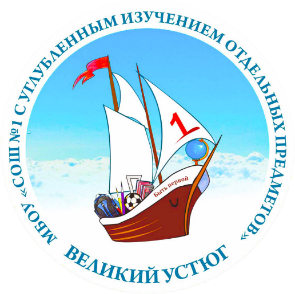 Чему учить?
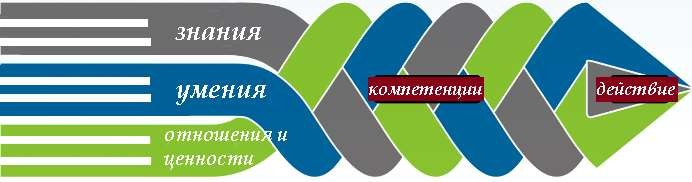 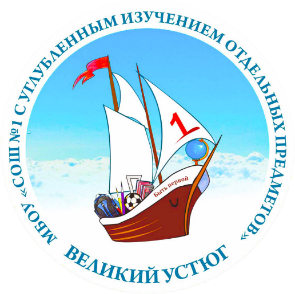 Не для школы учимся- для жизни.
Л.Сенека
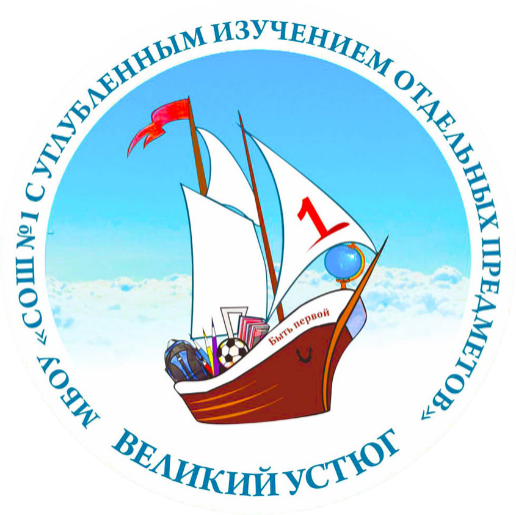 Функциональная грамотность: проблемы и перспективыразвития в образовательном пространстве
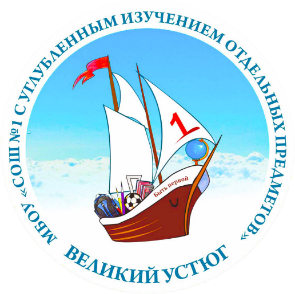 «…образование есть то, что остается после того, когда забывается все, чему нас учили в школе…». 
Альберт Эйнштейн